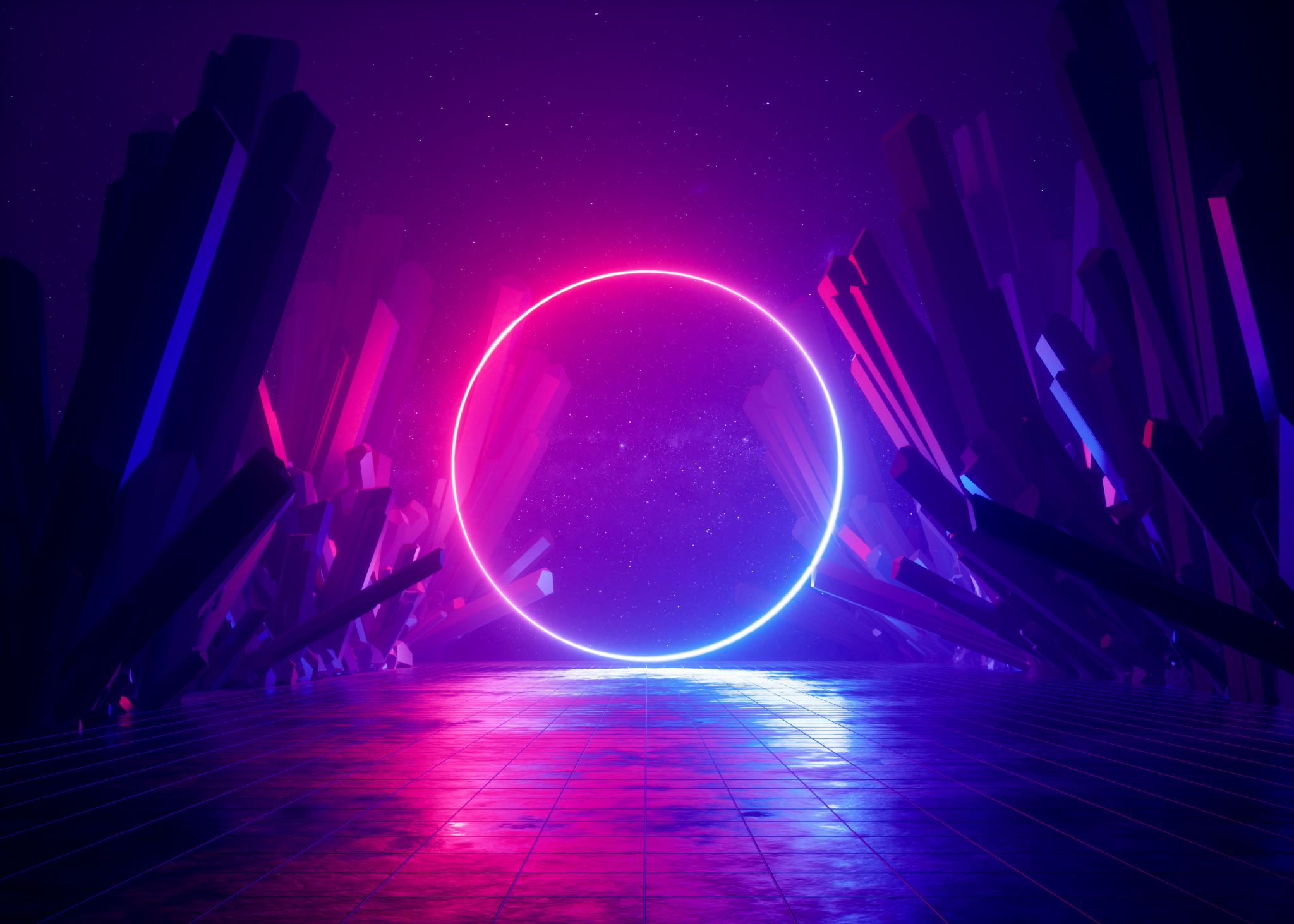 Mehr Zeit für das Wesentliche
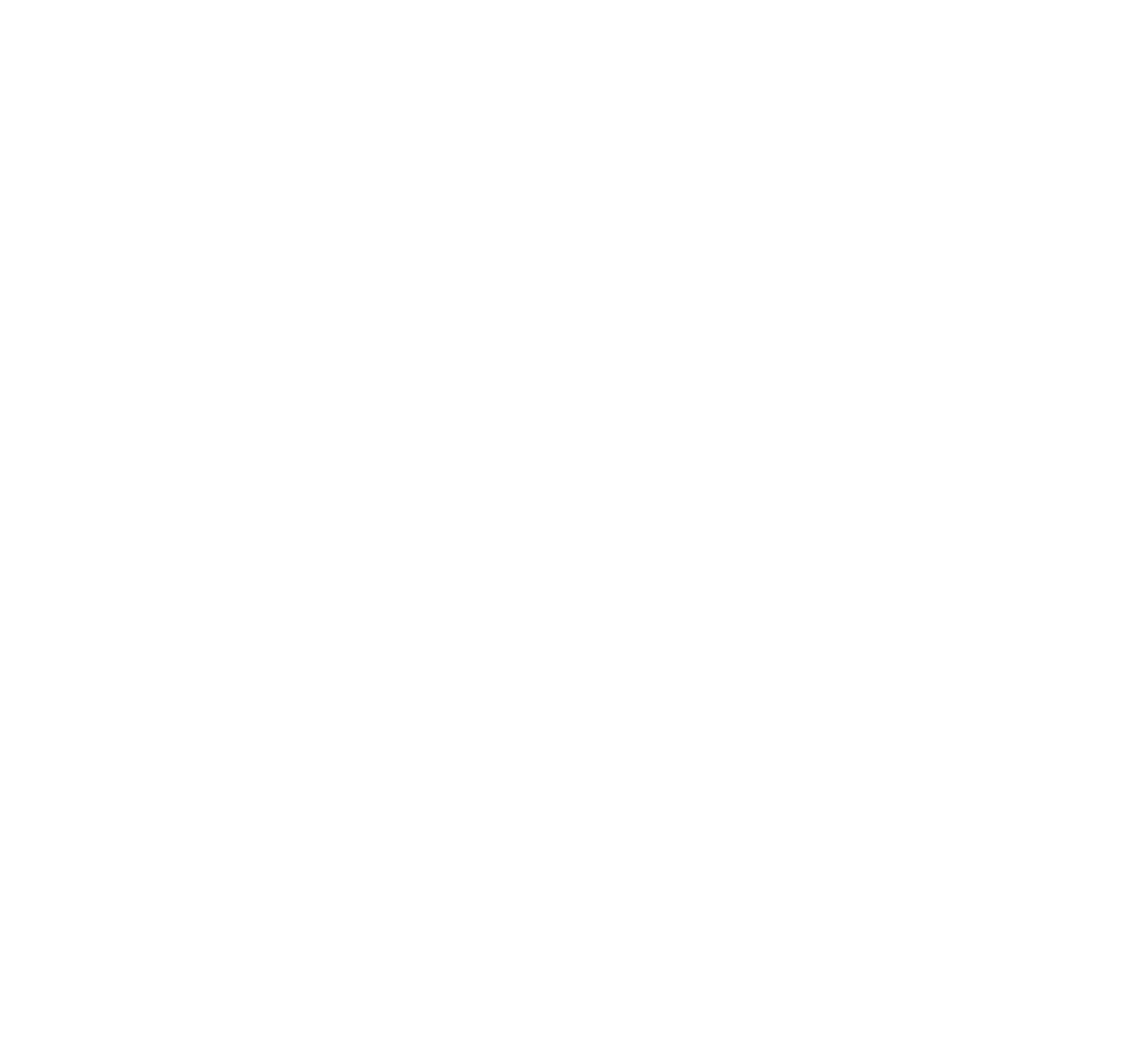 Mag. Andreas Moser
E-education Praxistage
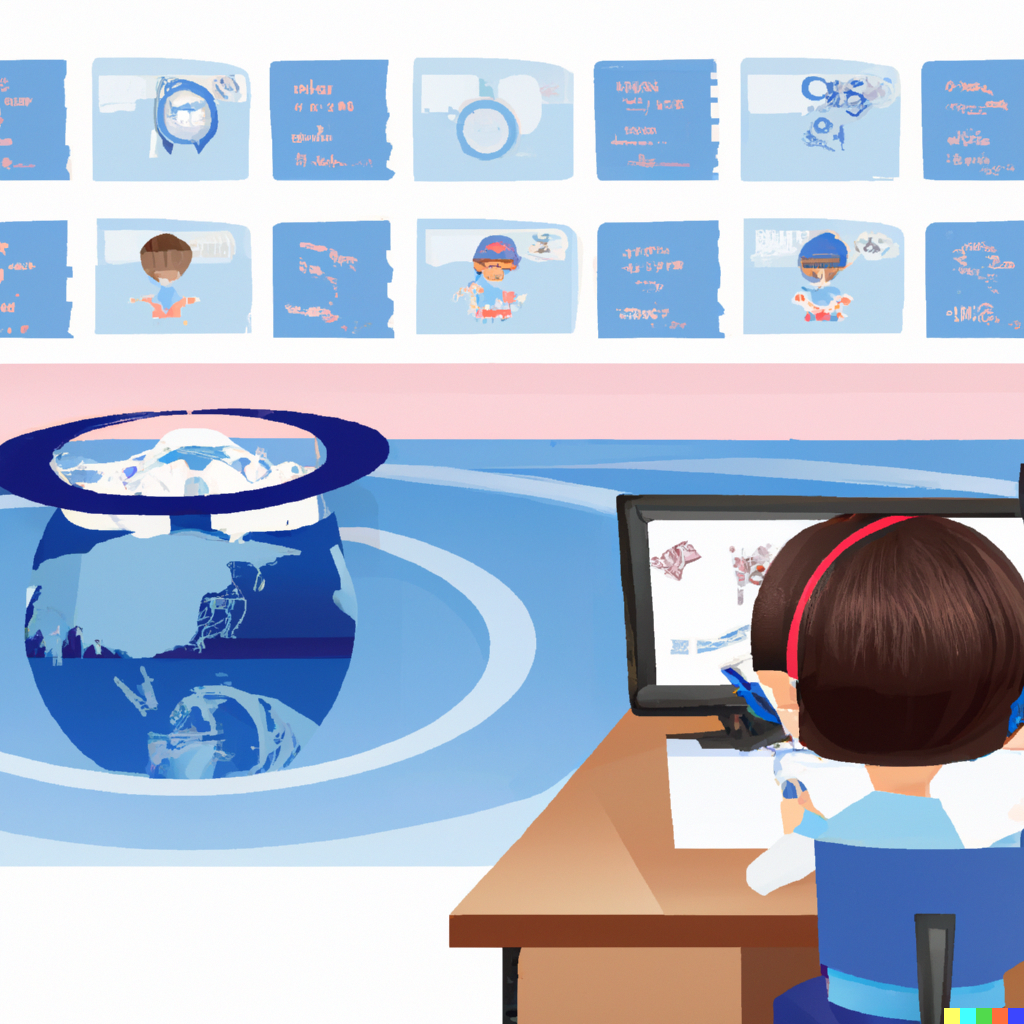 KI als Assistent
Unterricht
Avatare
Material
Tests und Schularbeiten
Organisation
Stundenplanung
Jahresplanung
Bewertung, Korrektur und Feedback
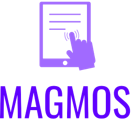 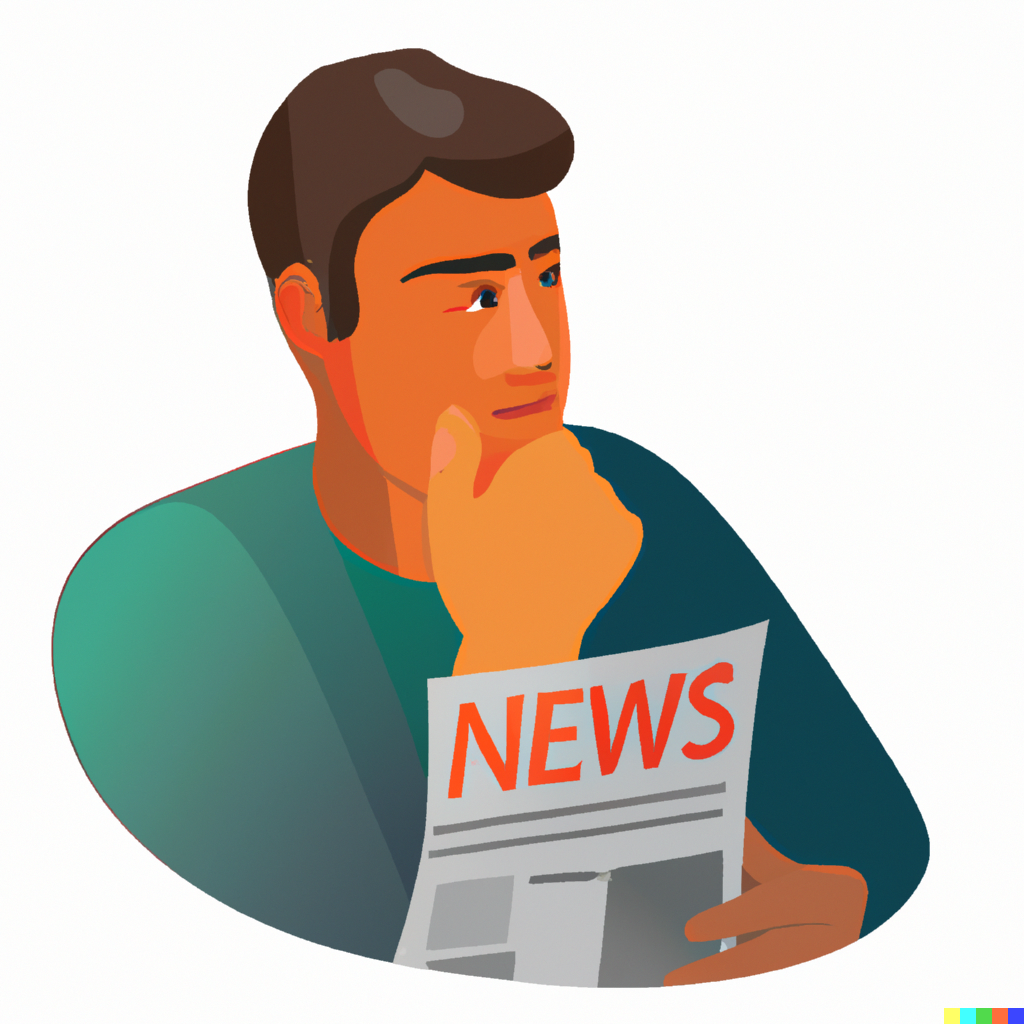 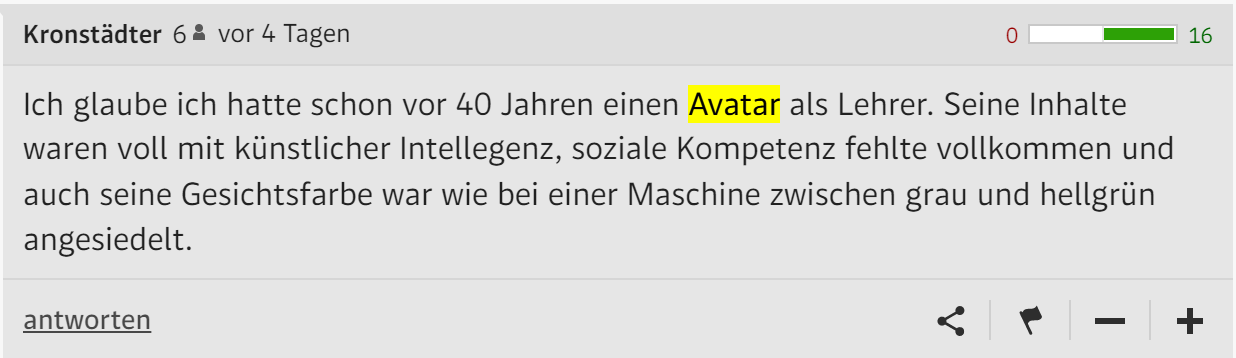 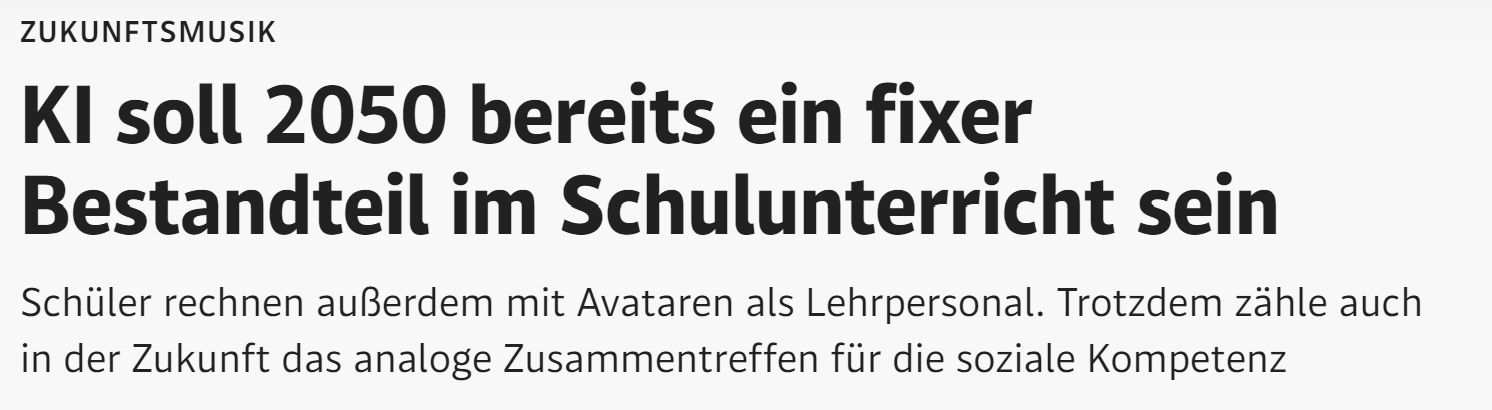 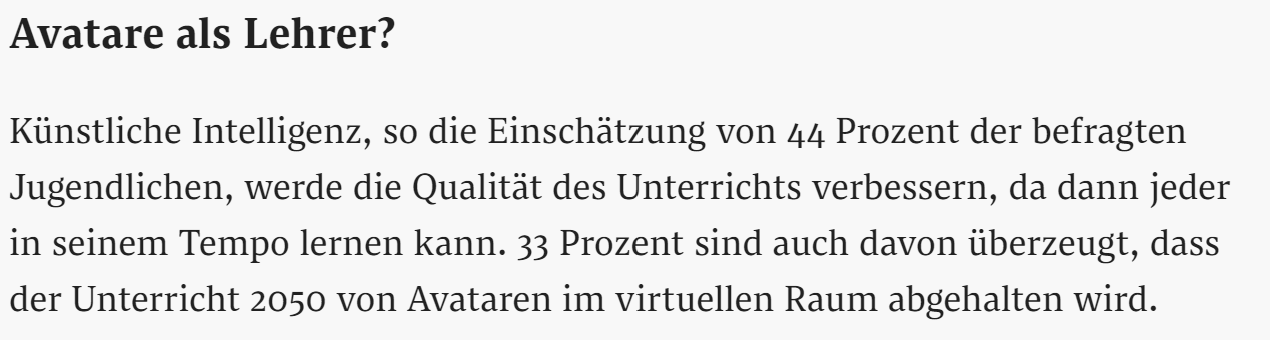 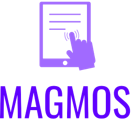 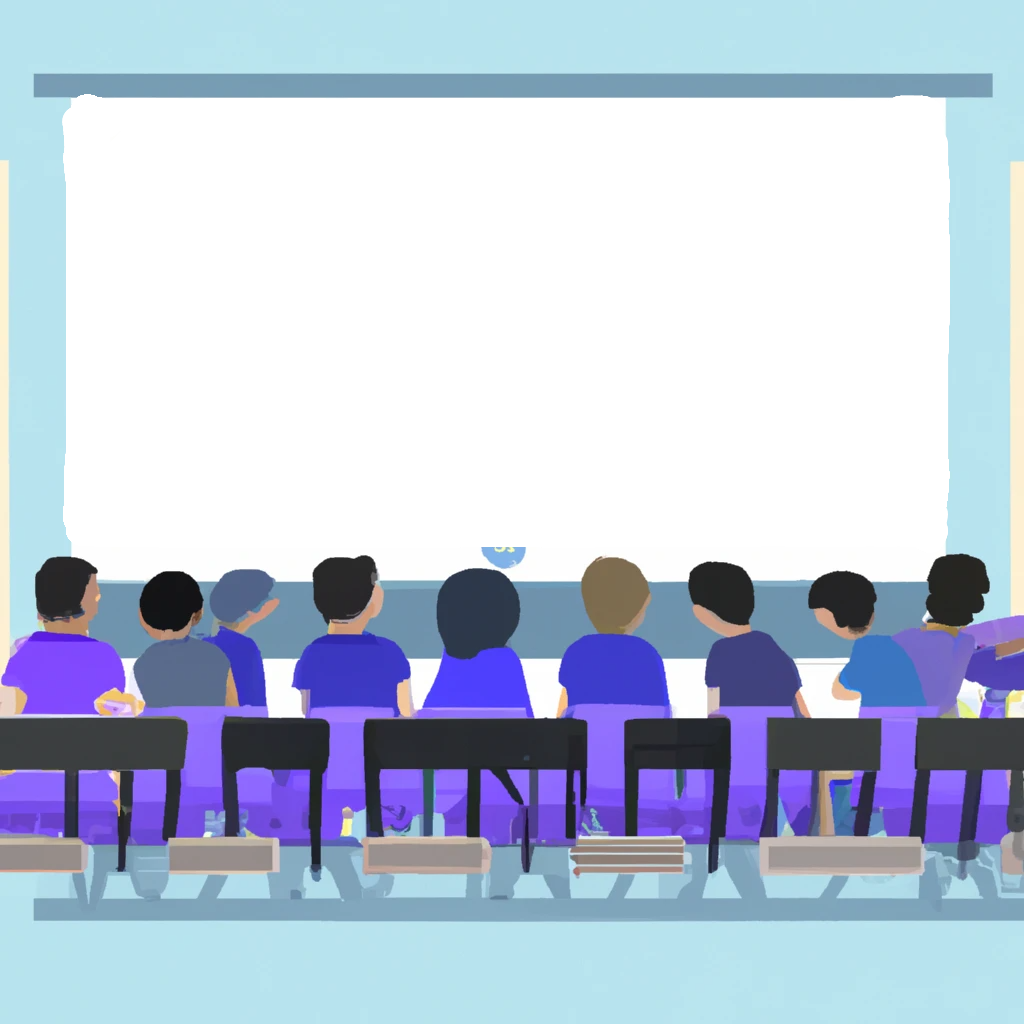 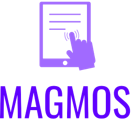 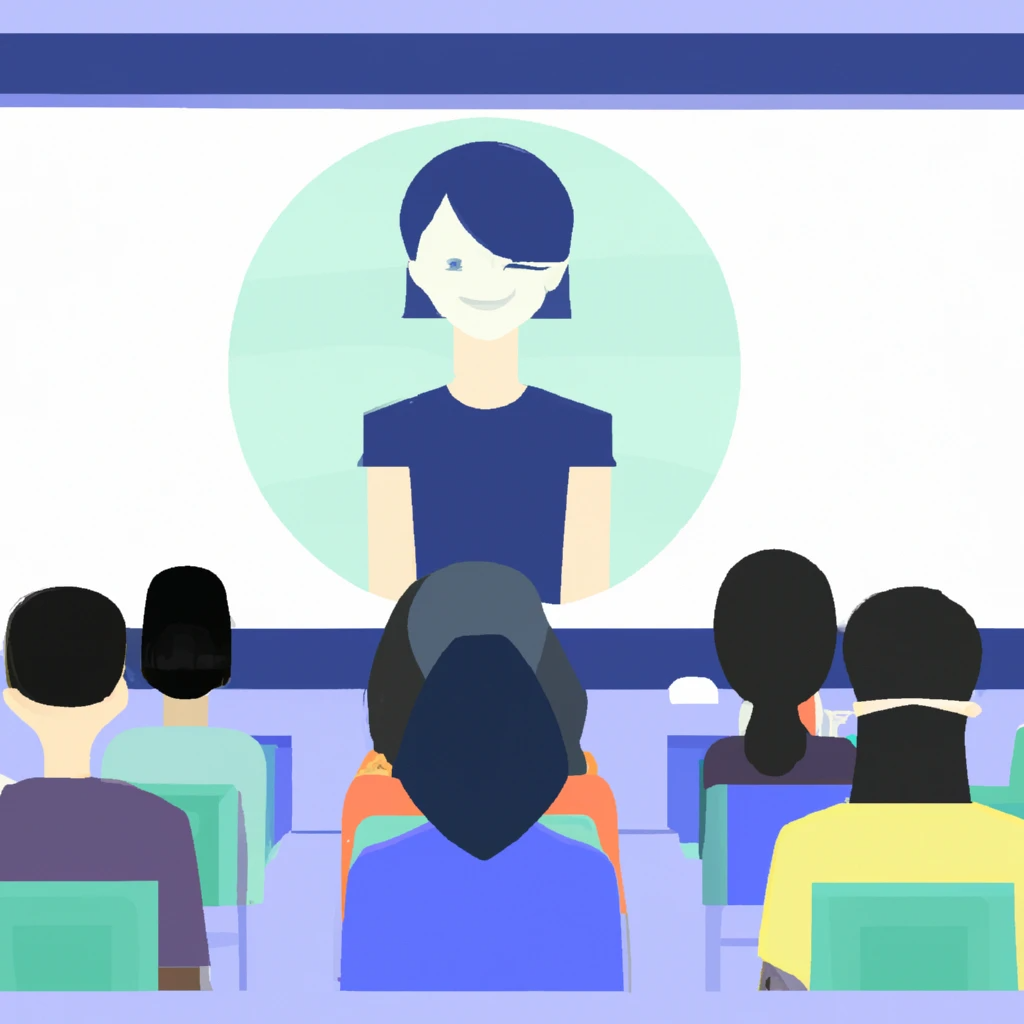 KI-Avatare
Individuelles Lerntempo
Schülermotivation- und Engagement
Komplexe Themen leicht verständlich
Verfügbarkeit
Zeitersparnis
Unterstützend beim Selbststudium
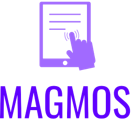 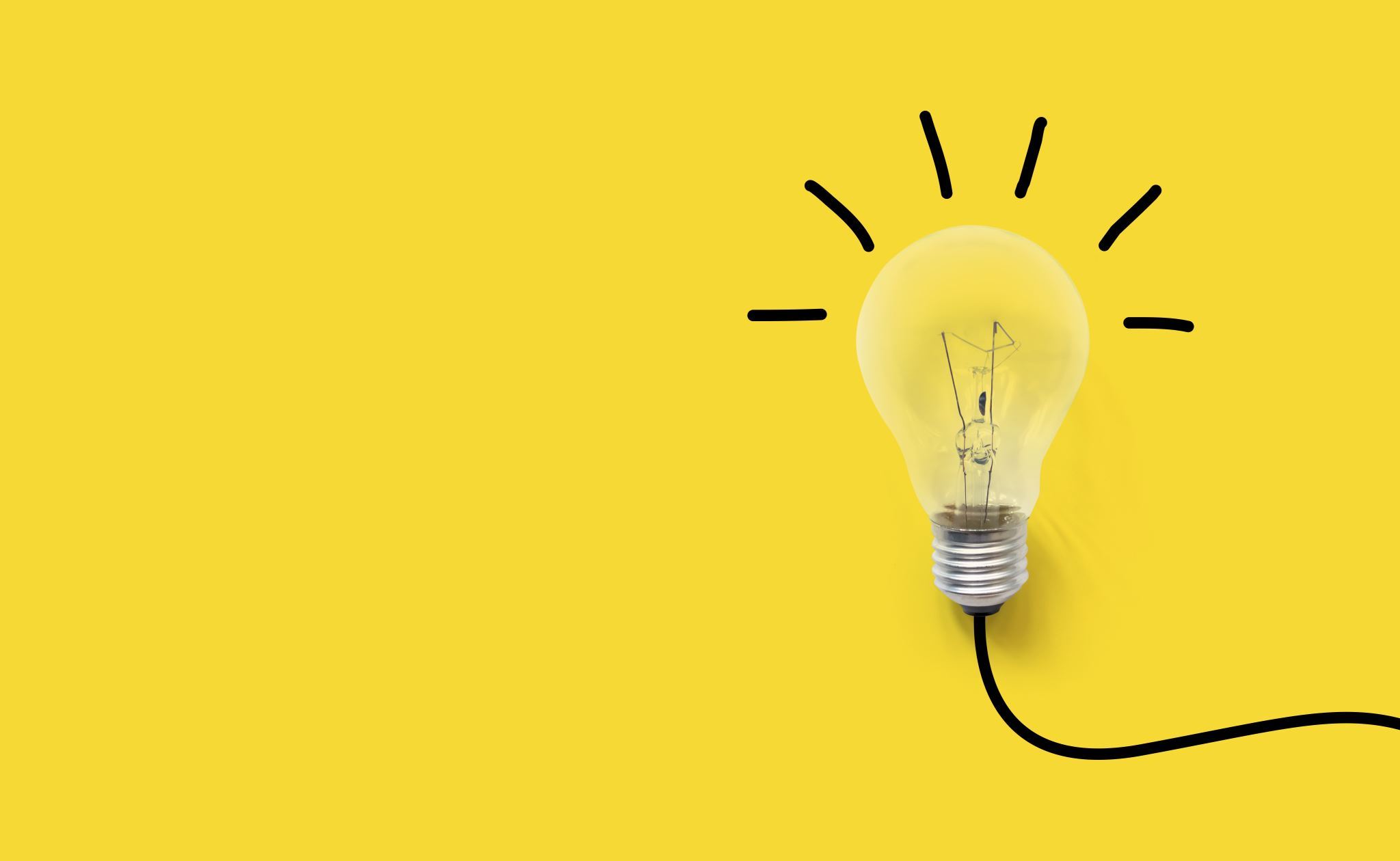 Unterrichtsmaterial
Zeitersparnis
Personalisierung
Kontinuität
Innovation
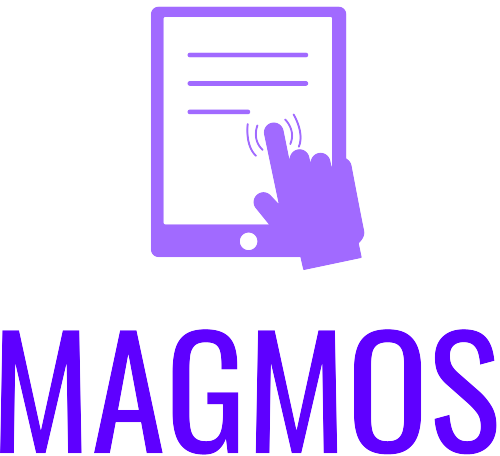 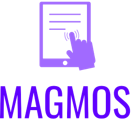 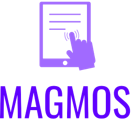 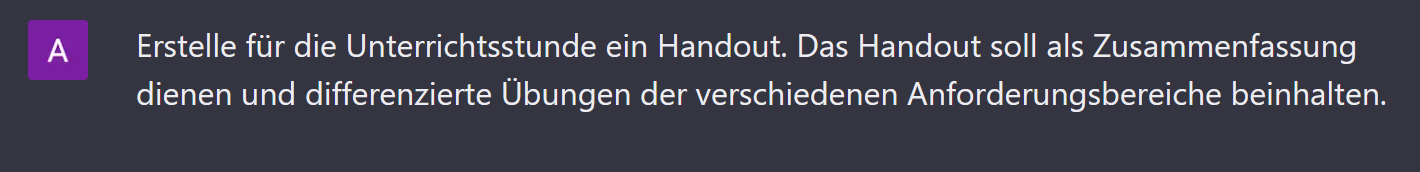 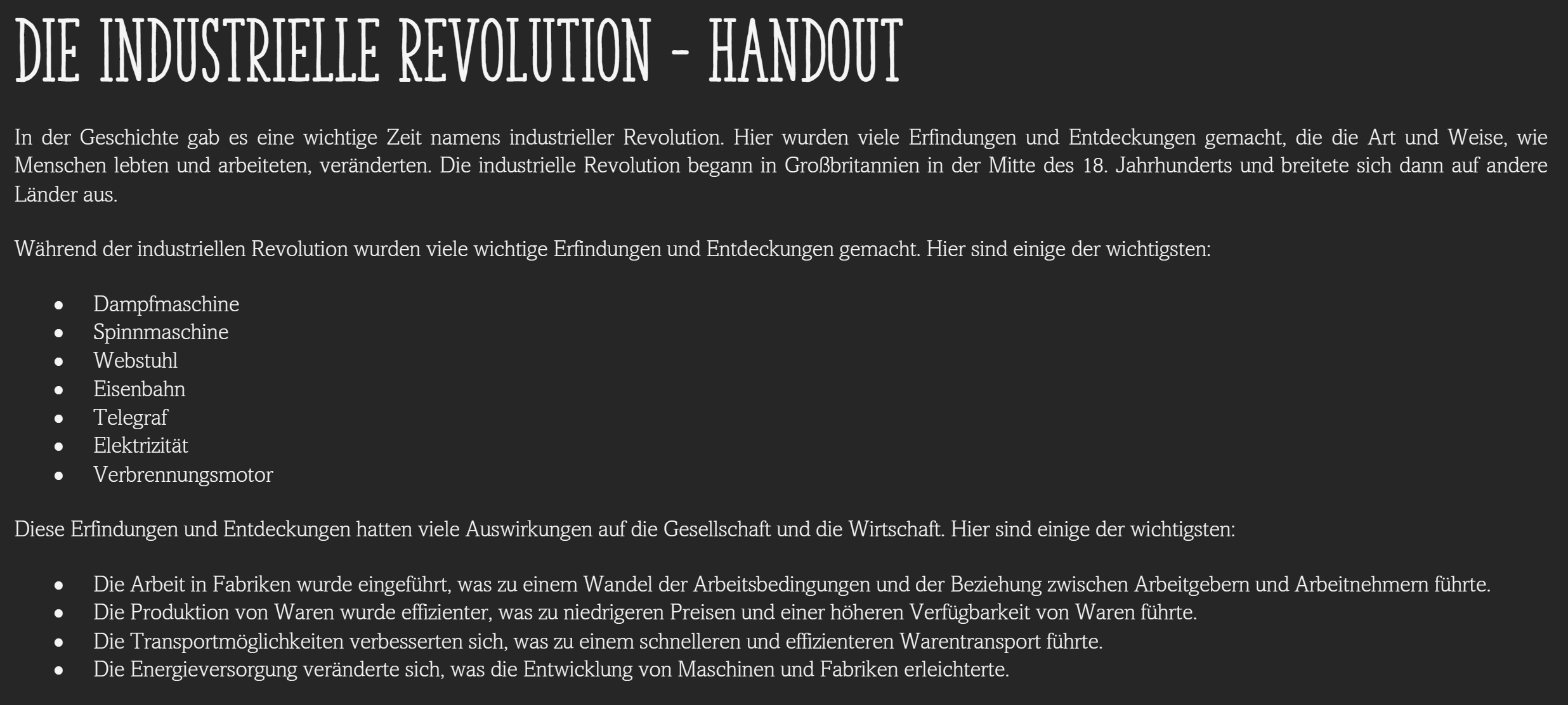 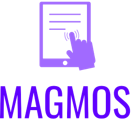 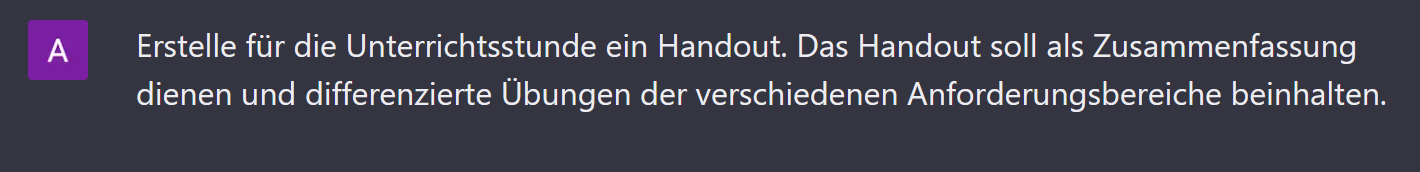 Hier sind ein paar Übungen, die Du machen kannst, um Dein Wissen über die industrielle Revolution zu vertiefen:
A: Beschreibe die industrielle Revolution und ihre wichtigsten Erfindungen und Entdeckungen. 
B: Beschreibe die Auswirkungen der industriellen Revolution auf die Gesellschaft und die Wirtschaft. 
C: Bewerte kritisch, welche Erfindungen und Entdeckungen während der industriellen Revolution am wichtigsten waren und warum. 
D: Übertrage das Gelernte auf eine neue Situation, indem Du eine Erfindung oder Entdeckung beschreibst, die heute von großer Bedeutung ist und deren Auswirkungen auf die Gesellschaft und die Wirtschaft diskutierst.
Du kannst die Übungen alleine oder mit Freunden machen. Viel Spaß dabei!
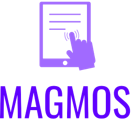 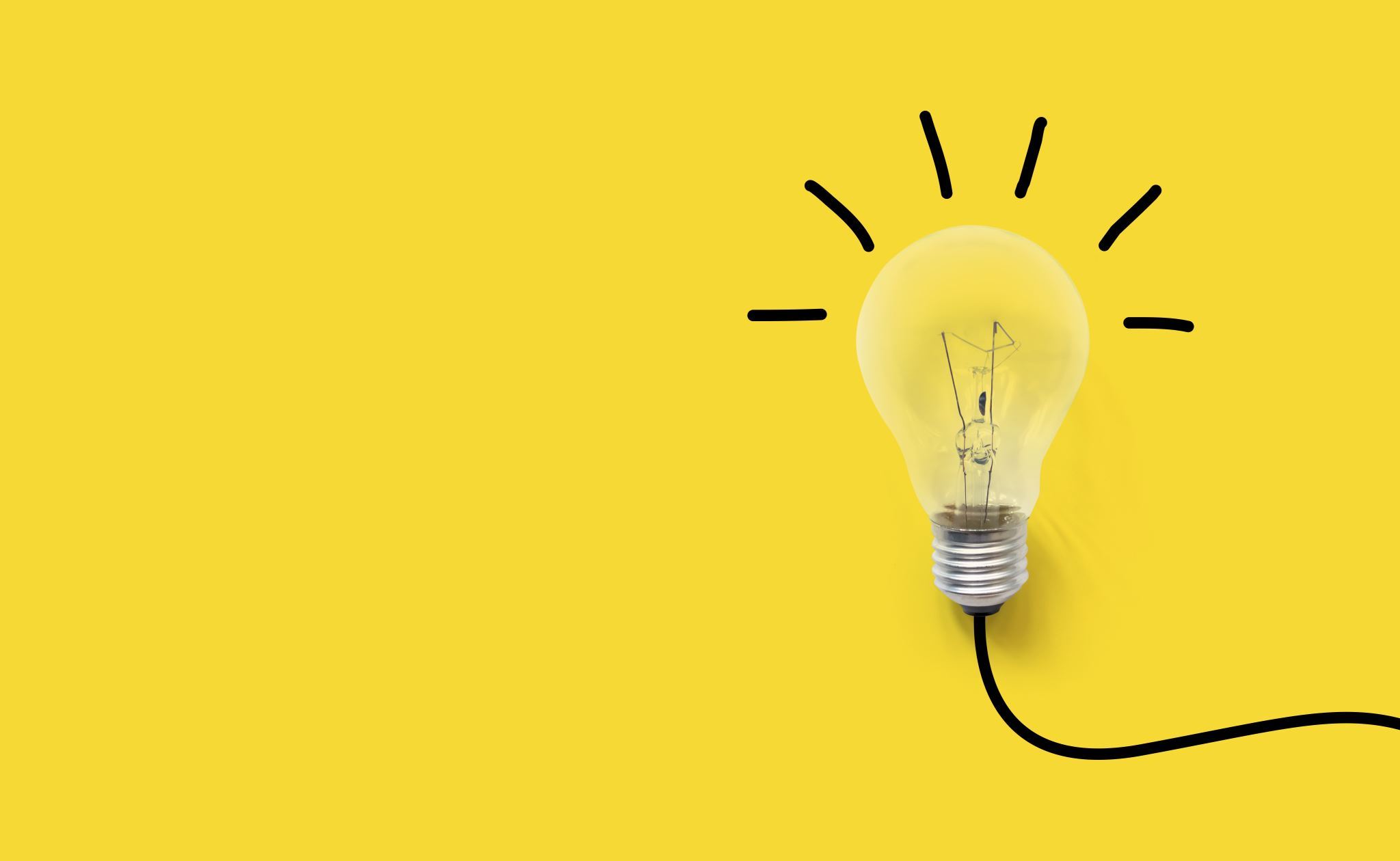 Tests und Quizze
Zeitersparnis
Objektivität
Personalisierung
Kontinuierliches Feedback
Skalierbarkeit
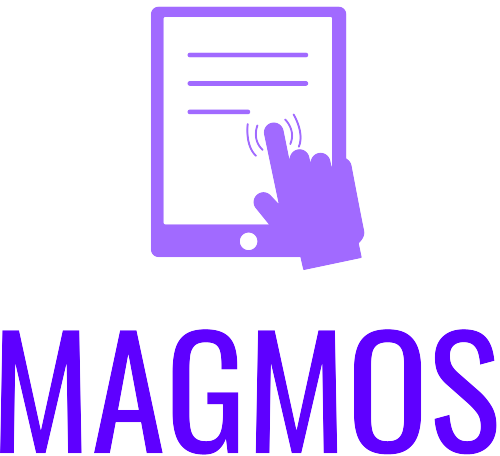 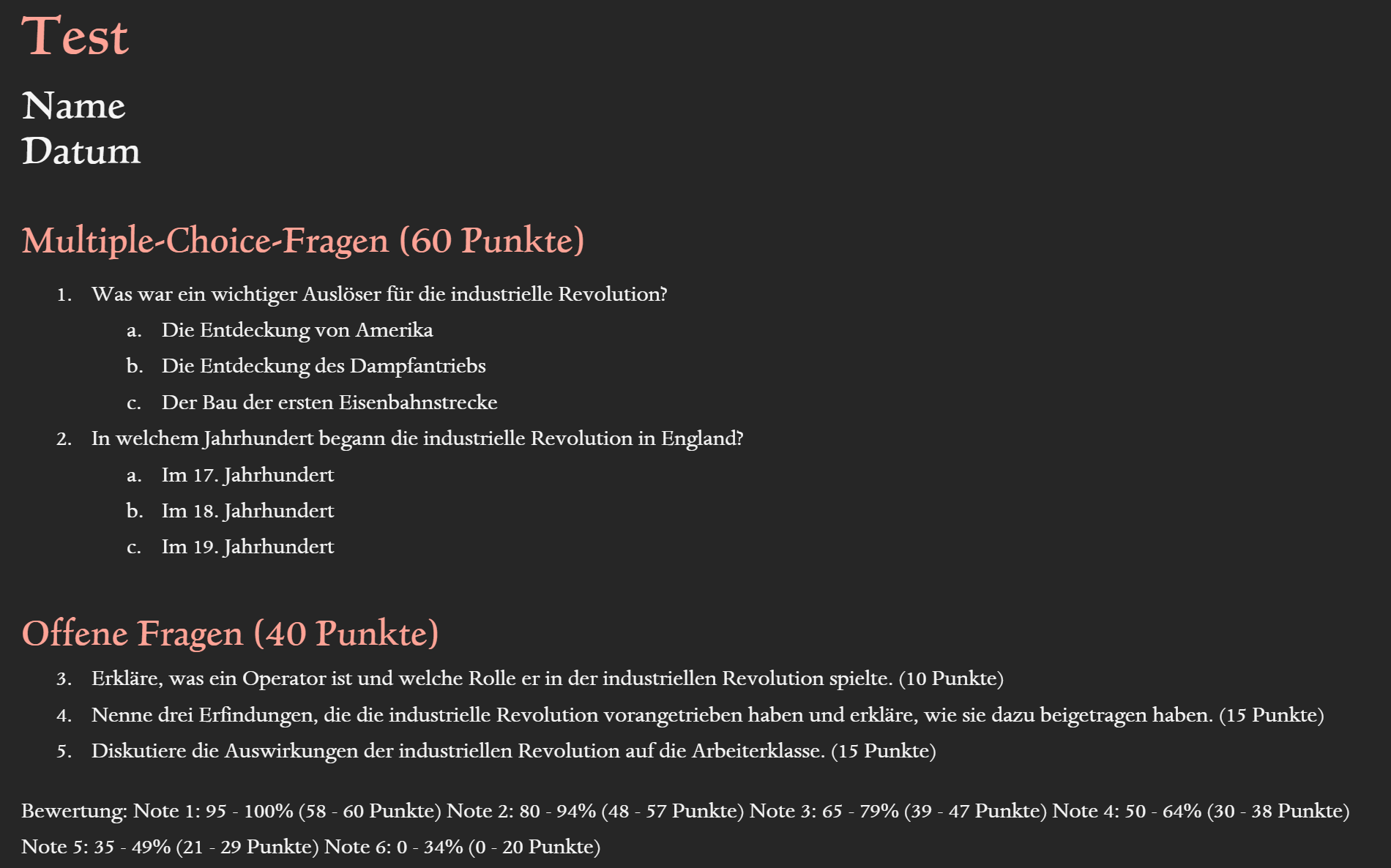 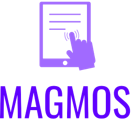 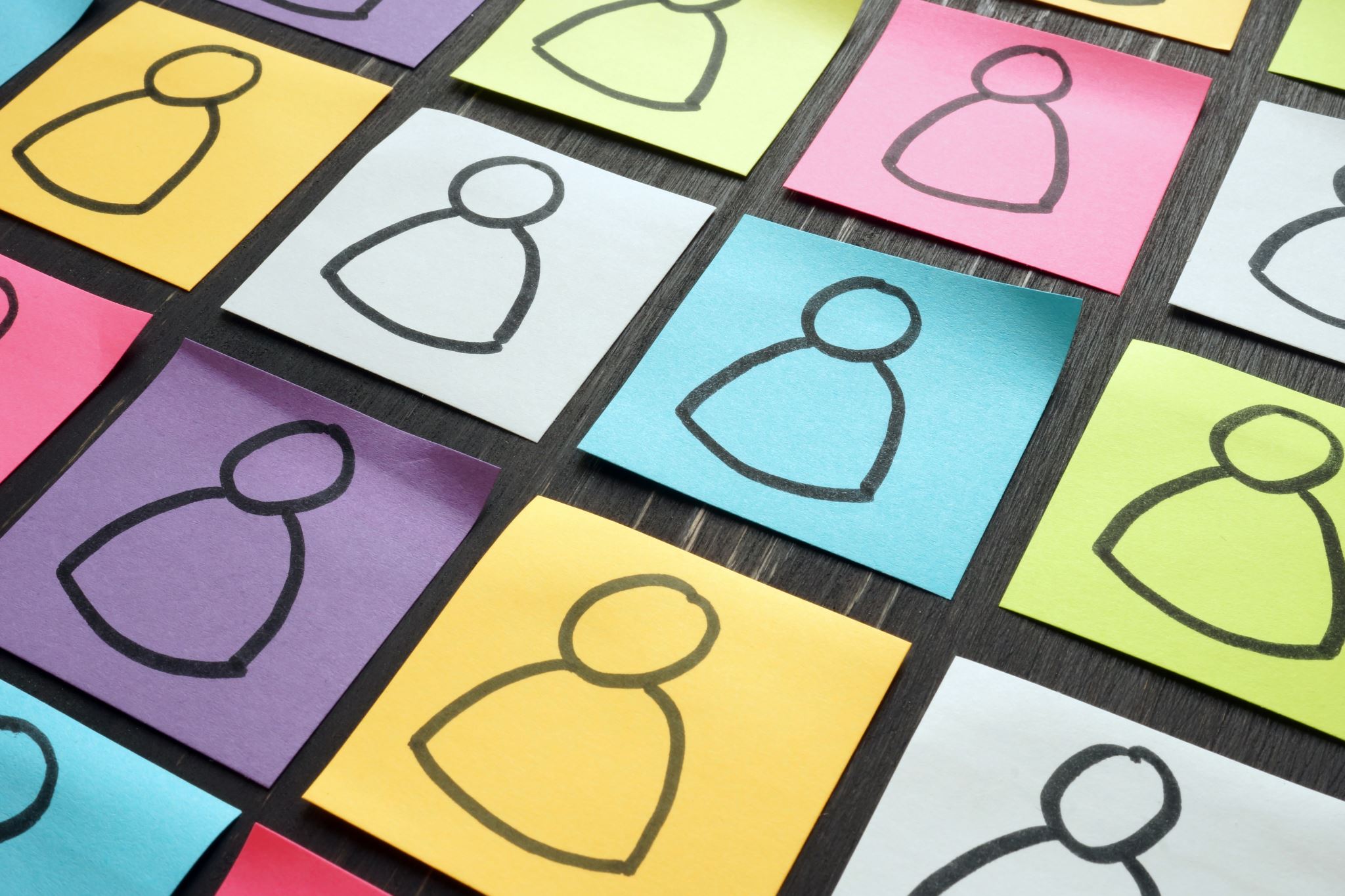 Organisation
Stundenplanung
Jahresplanung
Korrektur und Bewertung
Feedback
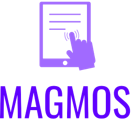 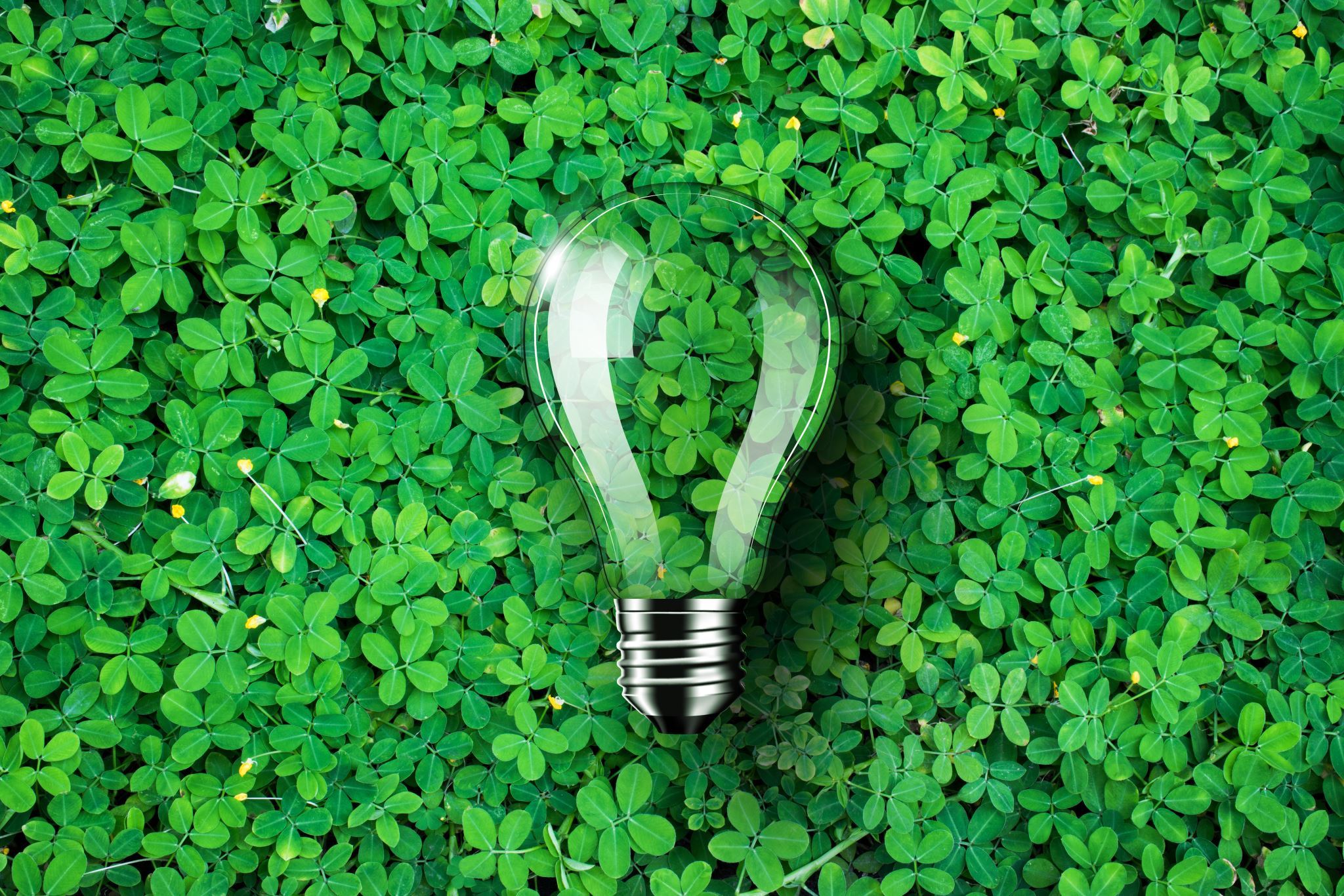 Jahresplanung
Objektivität
Effizienz
Individualisierung
Flexibilität
Kontinuität
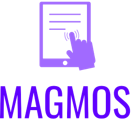 Interdisziplinäre Jahresplanung DIG
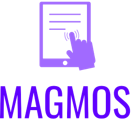 Bewertung, Korrektur und Feedback
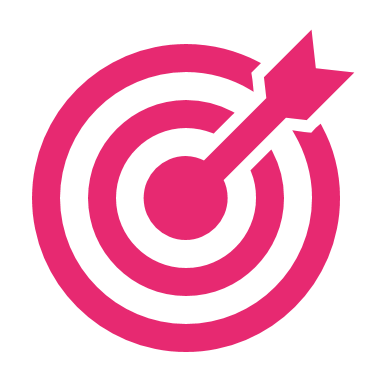 Effizienz
Objektivität
Individualisierung
Feedback
Datenanalyse
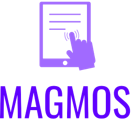 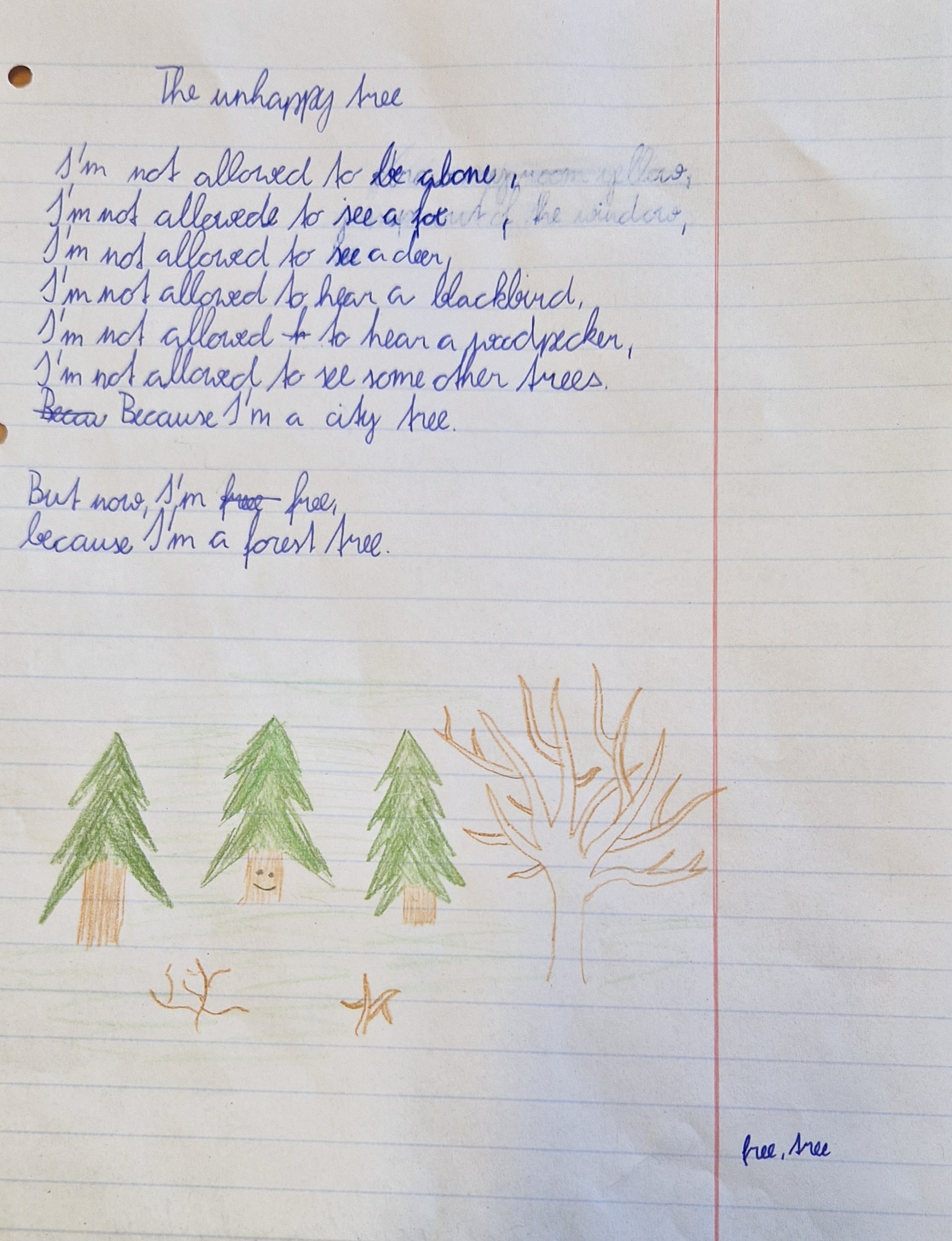 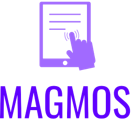 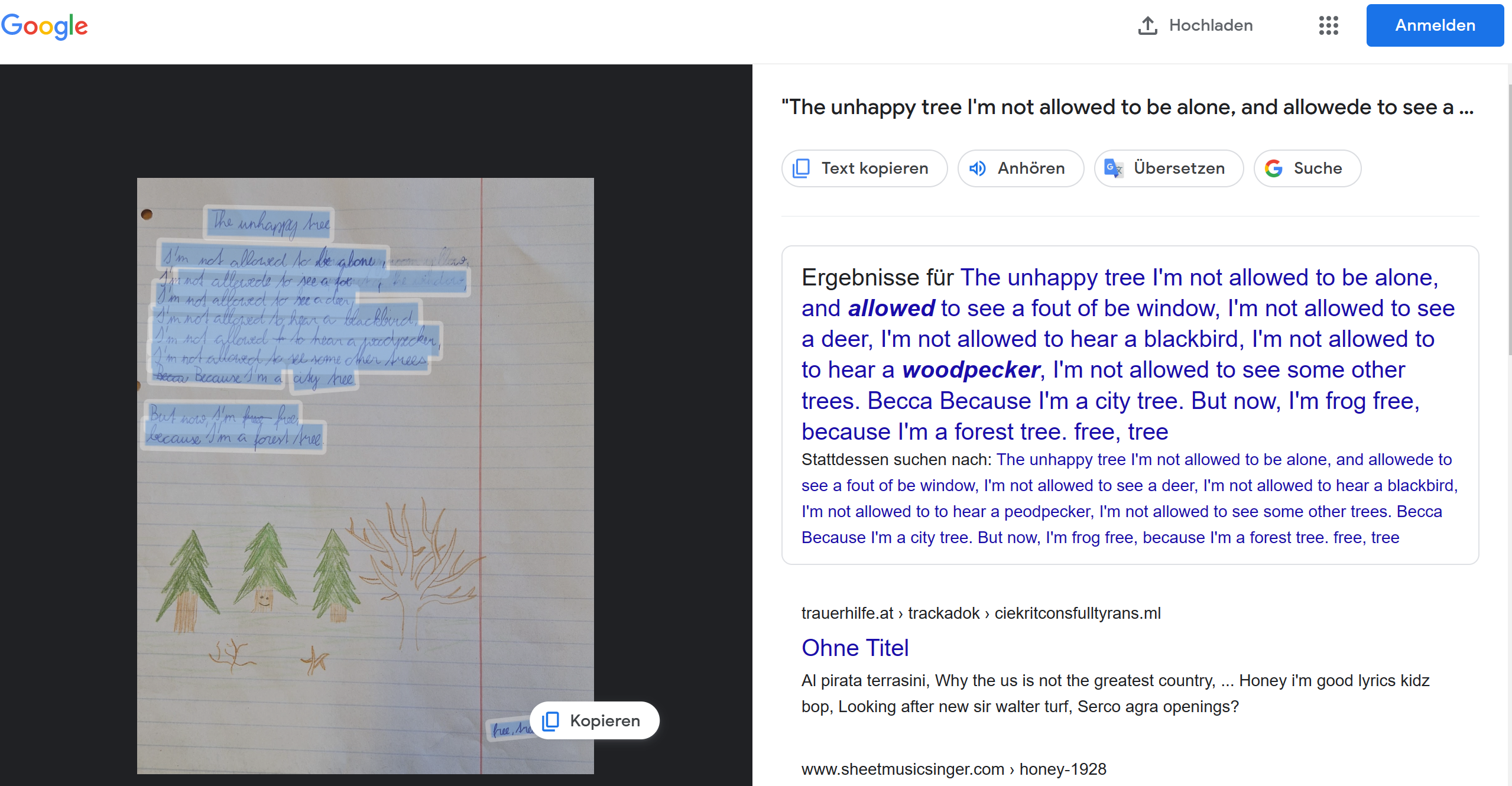 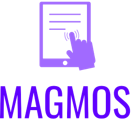 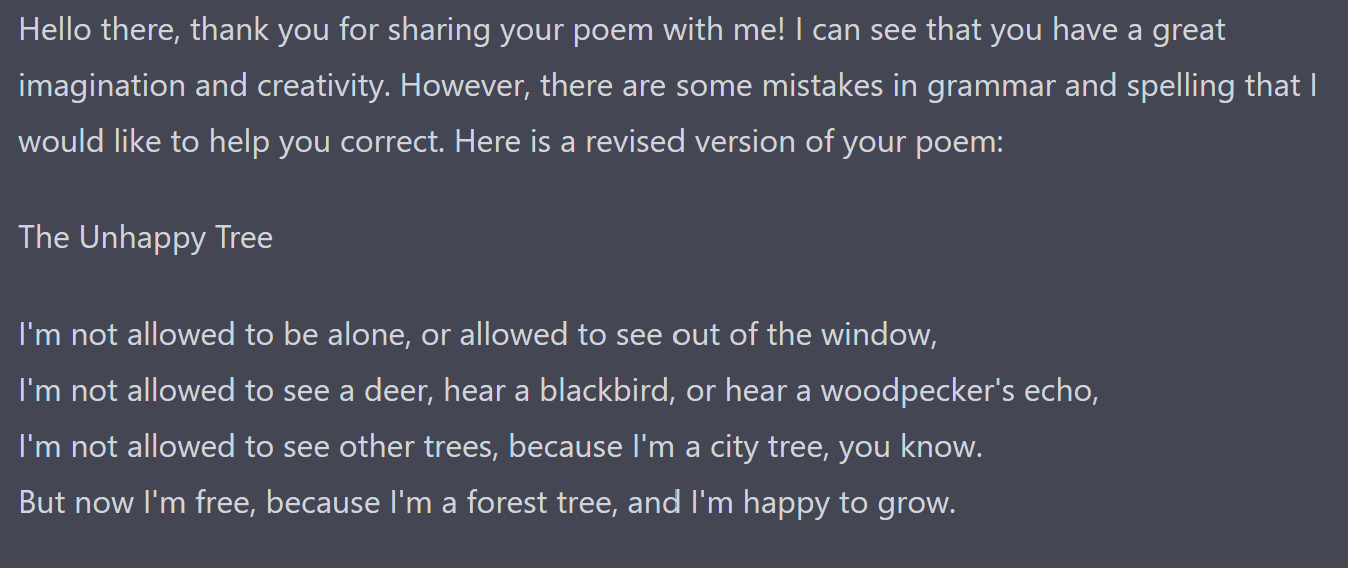 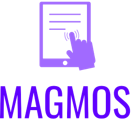 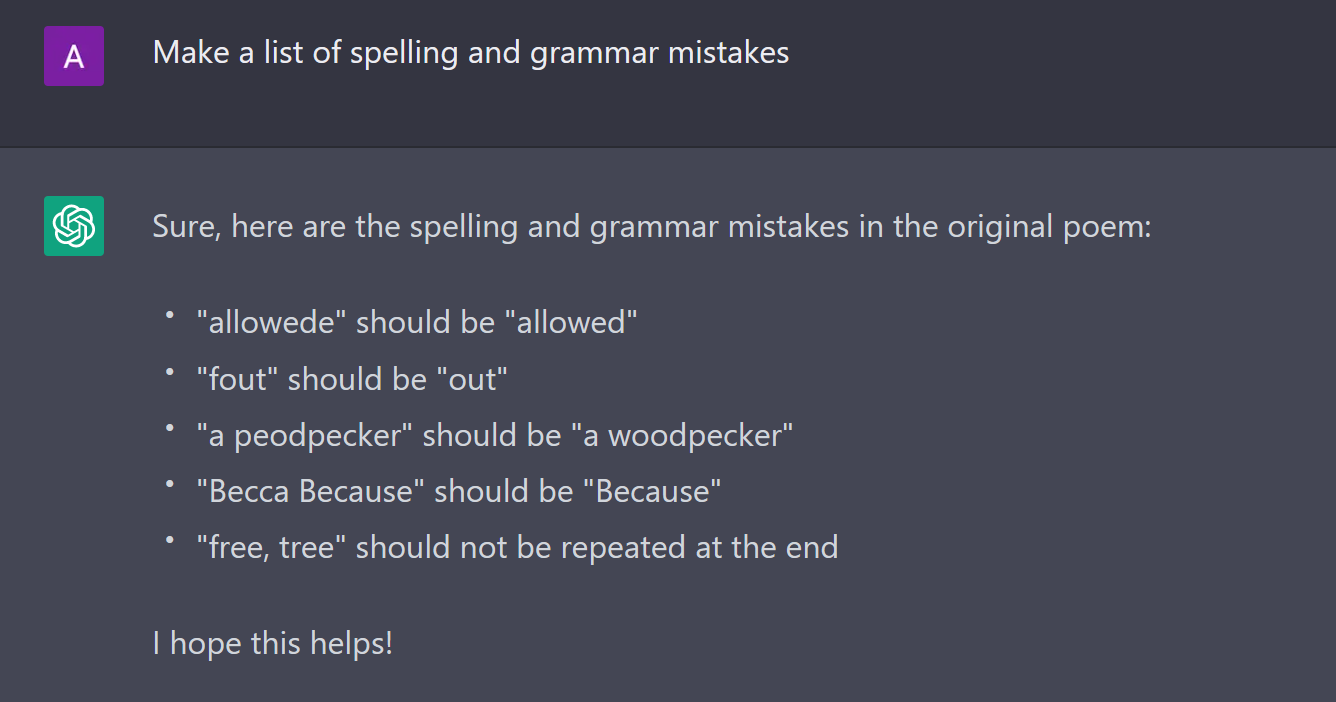 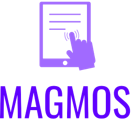 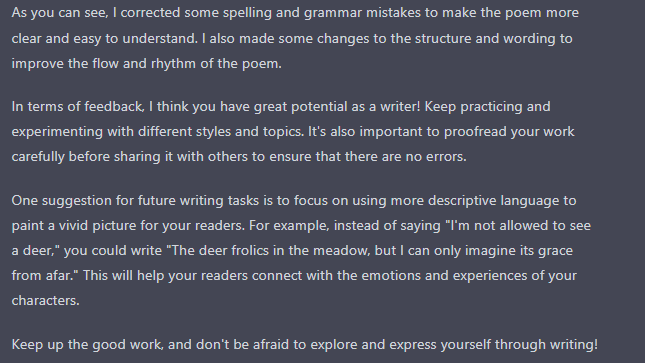 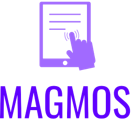 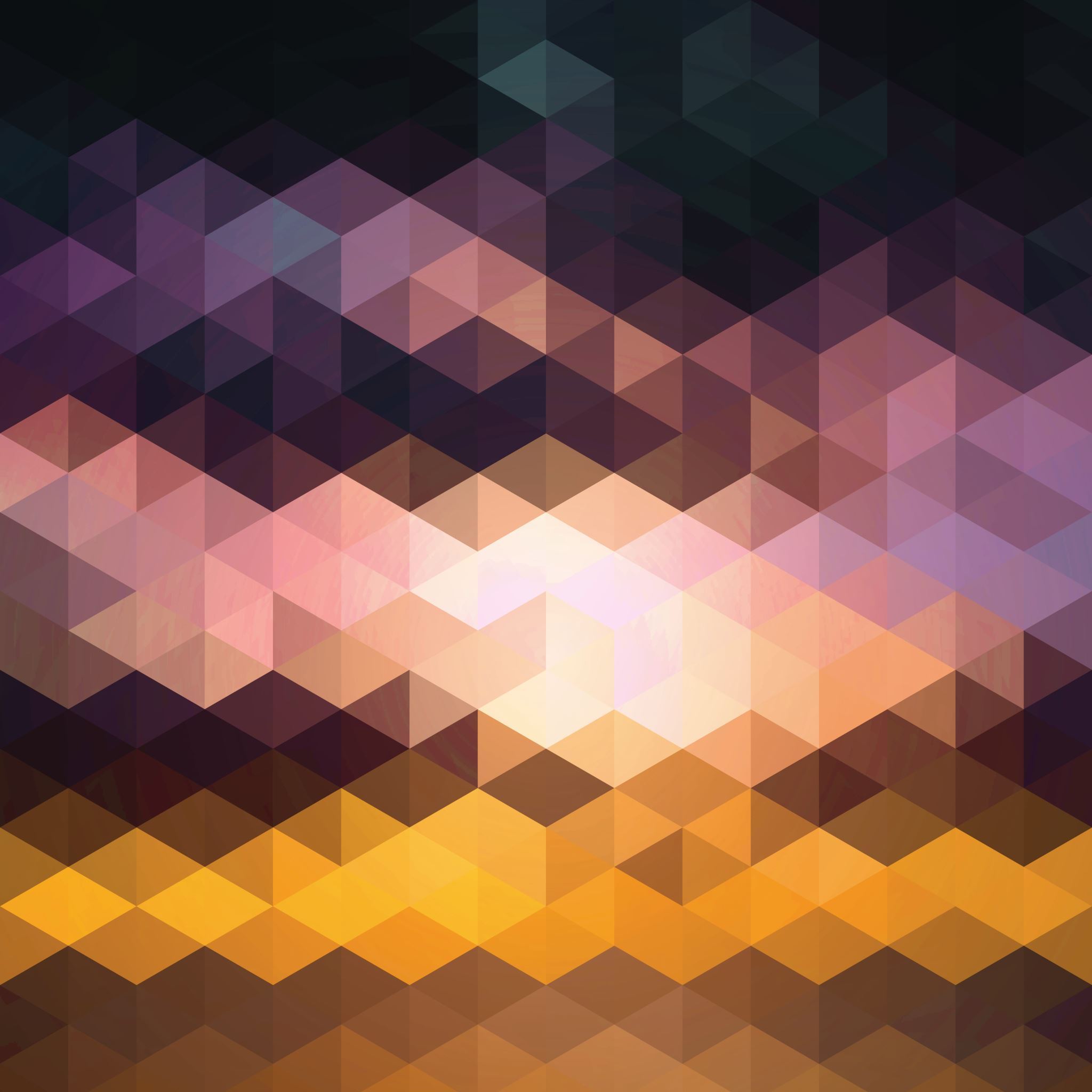 Vielen Dank fürs Zuhören